প্রতিদিন মধু খাওয়ার উপকারিতা   











প্রতিদিন পরিমিত পরিমাণে মধু খেলে সুস্থ ও সুরক্ষিত থাকা সম্ভব। আর মধু প্রাকৃতিক উপাদান হওয়ায় তা স্বাস্থ্যের জন্য ভালো। 
আসুন জেনে নিই প্রতিদিন মধু খাওয়ার উপকারিতা-
১. মধু প্রাকৃতিকভাবেই শরীরে রোগ প্রতিরোধ ক্ষমতা বৃদ্ধি করে। আয়ুর্বেদ শাস্ত্রমতে, আমাদের পঞ্চ ইন্দ্রিয়ের মাঝে সামঞ্জস্যতা বজায় রাখার জন্য মধু কাজ করে। প্রতিদিন পরিমিত পরিমাণে মধু খেলে চোখের স্বাস্থ্য, পেটের সমস্যা, ডায়রিয়া ও শ্বাসকষ্টজনিত সমস্যাগুলো কমে যায়। 
২. মধুতে রয়েছে উচ্চমাত্রার অ্যান্টিঅক্সিডেন্ট, যা ক্যান্সার, উচ্চরক্তচাপ ও ত্বকজনিত সমস্যা দূর করে। এতে থাকা ফেনল নামক অ্যান্টিঅক্সিডেন্টের পাশাপাশি আরও রয়েছে অর্গানিক অ্যাসিড ও ফ্ল্যাভনয়েড, যা স্বাস্থ্য ভালো রাখে। 
৩. মধু শরীরের ক্যালসিয়াম শোষণের ক্ষমতাকে বৃদ্ধি করে। এ ছাড়া যে কোনো ধরনের সেসুলার ড্যামেজকে কমিয়ে আনে। 
৪. প্রতিদিন নিয়ন্ত্রিত মাত্রায় মধু খেলে ডায়াবেটিস ও হৃদরোগ নিয়ন্ত্রণে থাকে। পরিমিত পরিমাণ মধু রক্তে ক্ষতিকর কোলেস্টেরলের মাত্রা কমায়। এ ছাড়া উপকারী কোলেস্টেরলের মাত্রা বাড়ায়, যা হৃদযন্ত্রের জন্য উপকারী।
৫.  মধুতে রয়েছে প্রাকৃতিক অ্যান্টিব্যাকটেরিয়াল উপাদান। মধু থেকে নিঃসৃত হওয়া হাইড্রোজেন পারঅক্সাইড অ্যান্টি-মাইক্রবিয়াল হিসেবে কাজ করে ক্ষতিকর ব্যাকটেরিয়ার জন্মে বাধা দেয়। মধু খেলে দাঁতের ব্যথাভাব ও প্রদাহ কমে ও পাকস্থলীও ভালো রাখে।
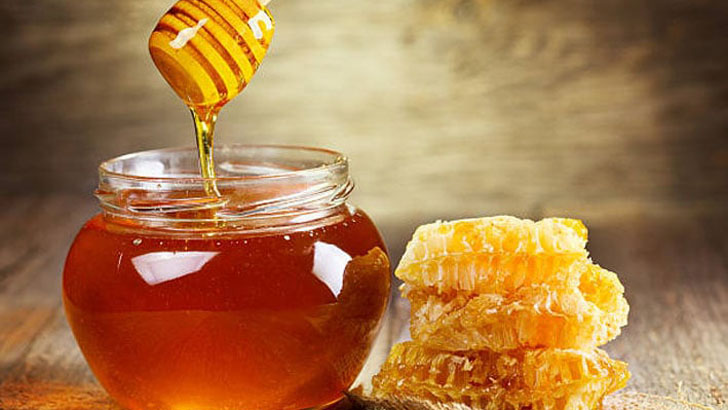